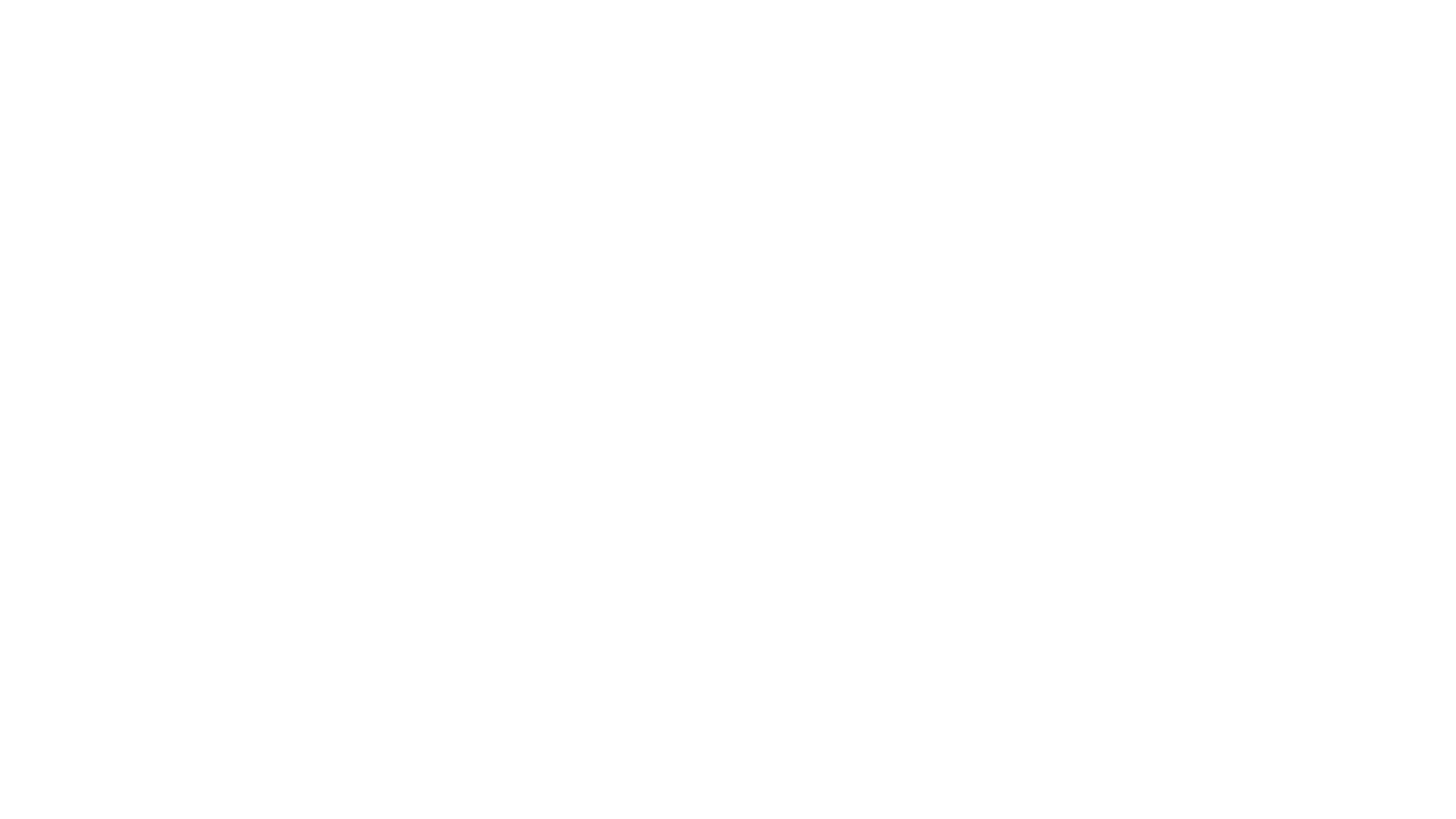 PON FSE – FESR 2014-2020 
Per la scuola - competenze e ambienti per l’apprendimento
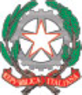 Ministero dell’Istruzione, dell’Università e della Ricerca

Ufficio Scolastico Regionale 
per la Toscana
Direzione Generale
Ufficio III
Il PON in ToscanaStato di avanzamento ed elementi di attenzione14 maggio 2019
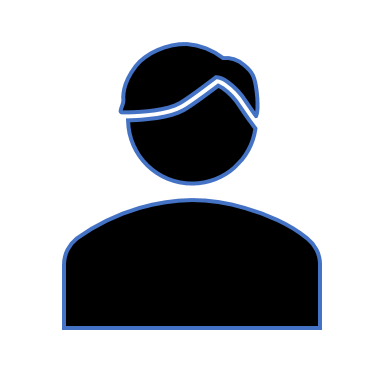 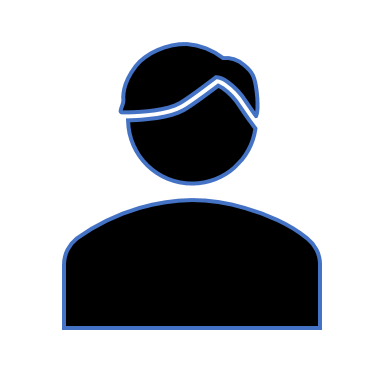 pierpaolo.infante@istruzione.it
elorenzi@ponscuola14-20.it
I temi dell’incontro
Finalità e dotazione del Programma
Il PON Per la scuola è volto a creare un sistema d'istruzione e di formazione di elevata qualità, efficace ed equo offrendo alle scuole l’opportunità di accedere a risorse comunitarie aggiuntive rispetto a quelle messe a disposizione dalla politica ordinaria
Circa 3 Miliardi di Euro per un Programma esteso a tutte le regioni d’Italia
REGIONI IN TRANSIZIONE
REGIONI MENO SVILUPPATE
REGIONI PIÙ SVILUPPATE
2,1 miliardi di euro
194 milioni di euro
658 milioni di euro
TOSCANA
Il PON "Per la Scuola" è un programma plurifondo :
FSE: 2,2 miliardi di euro
FESR: 800 milioni di euro
65 milioni circa di euro autorizzati
La struttura del PON
volto a migliorare la qualità del sistema di istruzione, a favorire il rafforzamento e l’innalzamento delle competenze, promuovendo una maggiore partecipazione ai percorsi formativi e ai processi di apprendimento
Asse I – FSE
Istruzione
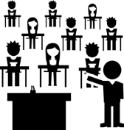 Asse II – FESR
Infrastrutture per l’istruzione
mira a potenziare le infrastrutture scolastiche e le dotazioni tecnologiche, i laboratori e gli ambienti di apprendimento
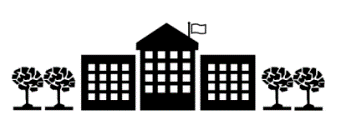 Asse III – FSE
Capacità istituzionale e amministrativa
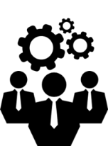 punta al rafforzamento della capacità istituzionale e alla promozione di un’Amministrazione Pubblica efficiente
Asse IV – FSE
Assistenza tecnica
finalizzato a migliorare l’attuazione del Programma attraverso il rafforzamento della capacità di gestione dei Fondi (Servizi di supporto, Valutazione del programma, Pubblicità e informazione).
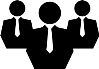 Avvisi pubblicati rivolti agli istituti scolastici toscani ( = autorizzati)
Asse I – FSE Istruzione
Asse II – FESR Infrastrutture per l’istruzione
9035– Lan/Wlan 
 12810 – Ambienti digitali 
2015
398 – Ambienti digitali per i CPIA 
 464 – Scuole polo in ospedale 
2670 – Individuazione snodi formativi territoriali  
 6076 – Formazione all’innovazione didattica e organizzativa 
 10862 – Inclusione sociale e lotta al disagio 
2016
1479 – Laboratori sportivi, musicali e coreutici 
37944 – Laboratori innovativi 
1052 – Snodi comunicazione 
1953 – Competenze di base 
2165 – Formazione per adulti 
2669 – Cittadinanza e creatività digitale (POC) 
2775 – Educazione all’imprenditorialità 
2999 – Orientamento 
3340 – Competenze di cittadinanza globale 
3504 – Cittadinanza europea 
3781 – Alternanza scuola lavoro 
4294 – Integrazione e accoglienza 
4427 – Patrimonio culturale, artistico e paesaggistico 
2017
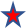 4395 – Inclusione sociale e lotta al disagio (2° ed.)
4396 – Competenze di base (2° ed.) 
9901 – Alternanza scuola lavoro (2° ed.) 
10028 – Formazione per adulti (2° ed.)
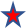 2018
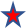 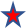 Quadro riepilogativo dei progetti finanziati
CERT: modello per la certificazione della spesa al MIUR
REND: modello per la rendicontazione finale
CUP: Codice Unico di Progetto
Elementi di attenzione
Elevato numero di progetti autorizzati ma non avviati

Necessario procedere ad una valutazione realistica della possibilità di realizzazione e conclusione dei progetti
Avviare al più presto le attività
Valutare la possibilità di rinunciare a parte dei moduli (non obbligatori) o al progetto (ove non realizzabile)
2) Elevato numero di progetti avviati ma non chiusi

Procedere alla chiusura delle attività nei tempi previsti (attività da realizzare sul sistema informativo GPU)
Procedere all’invio di CERT (a rimborsi delle spese sostenute per il FESR o a chiusura dei moduli per il FSE)
3) Elevato numero di progetti per cui non è stato portato a termine il percorso di rendicontazione

A seguito della chiusura del progetto, procedere con l’invio delle CERT (ove non già avvenuto) e alla chiusura del percorso di rendicontazione attraverso l’invio della REND
Progetti autorizzati per provincia
Nel corso del periodo di programmazione sono stati autorizzati un totale di 2.261 progetti

Totale risorse autorizzate
65,7 Meuro
Progetti autorizzati ma non avviati per Avviso
Su un totale di 2.261 progetti autorizzati, 515 non risultano ancora avviati, per un valore finanziario pari a circa 15 Meuro

Di questi, 336 hanno proceduto con la richiesta del CUP (segnale di attivazione da parte della scuola)
Progetti avviati ma non chiusi per Avviso
Su un totale di 1.639 progetti avviati, 649 non risultano ancora chiusi, per un valore finanziario pari a 21,2 Meuro
Progetti avviati che non hanno presentato CERT per Avviso
Su un totale di 1.639 progetti avviati, 585 non hanno presentato nessuna domanda di rimborso, per un valore finanziario pari a 18,7 Meuro
Progetti chiusi che non hanno presentato la REND
Su un totale di 990 progetti chiusi, 127 non hanno terminato la rendicontazione con la presentazione del modello REND
Piano di supporto dell’USR per il superamento delle criticità
Accompagnamento telefonico e via mail

Presenza presso l’USR Toscana di una figura dedicata al supporto dei progetti PON
Elisa Lorenzi
Tel: 055/2725216
      (martedì e giovedì)
elorenzi@ponscuola14-20.it
2) Invio lettere di sollecito
L’USR Toscana invierà lettere di  sollecito agli istituti in ritardo di attuazione, invitandoli a procedere con gli adempimenti dovuti
3) Incontri in presenza

Saranno organizzati da parte dell’USR Toscana incontri in presenza focalizzati su avvisi specifici
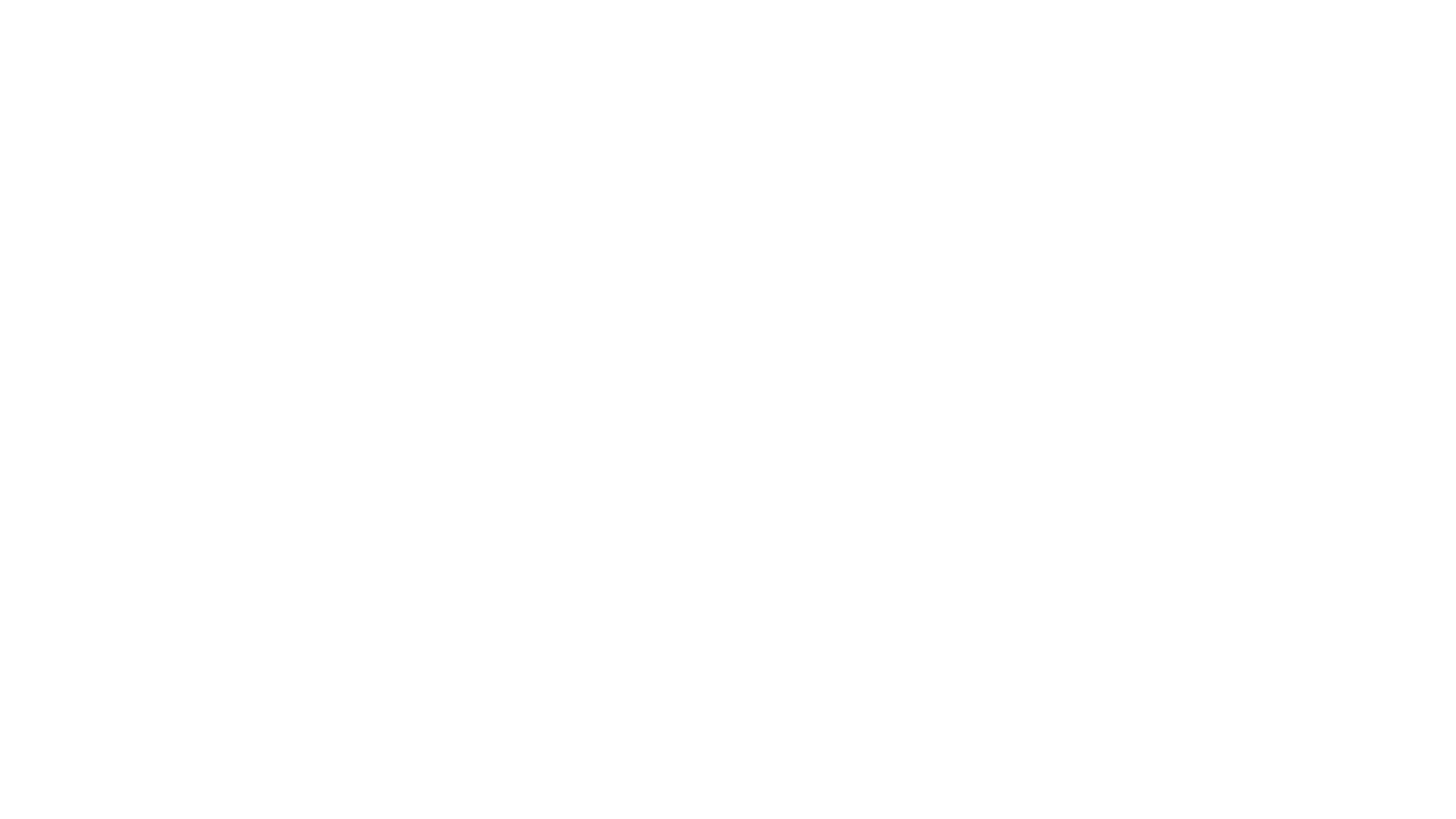 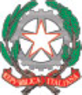 Ministero dell’Istruzione, dell’Università e della Ricerca

Ufficio Scolastico Regionale 
per la Toscana
Direzione Generale
Ufficio III
Grazie
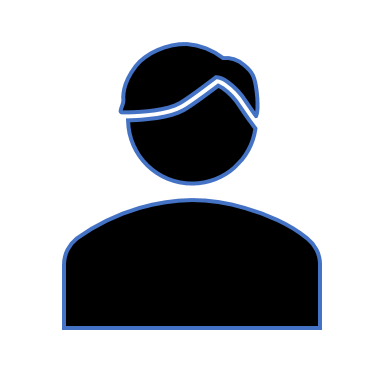 pierpaolo.infante@istruzione.it